Unidad 12
La Iglesia Cuida
El Ministerio de la Mujer




Lección 2
Iniciativa
Instituto de Líderes Cristianos
El Ministerio de la Mujer
Gabriela Tijerina-Pike, Ph.D.
1 Samuel 1
Instituto de Líderes Cristianos
El Ministerio de la Mujer
Gabriela Tijerina-Pike, Ph.D.
Casos de Reflexión… Ana
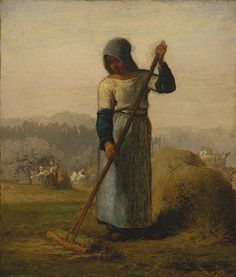